Japanese Encephalitis
DR. DINESH KUMAR 
TUTOR
COMMUNITY MEDICINE,SKMCH
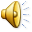 Introduction
Zoonotic disease
Mosquito borne encephalitis
c/b group B arbovirus –Flavivirus
t/b Culicine  mosquito 
Major outbreak every 2-15 yrs
Majority of cases among children < 15 yrs
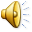 Problem statement
Leading cause of viral encephalitis in Asia
Increasingly reported from Bangladesh, India, Nepal, Pakistan, northern Thailand, Vietnam 
In India first case recognised in 1955 in Tamil Nadu
Endemic in 21 states.
80% cases from Assam, Bihar, Haryana, Uttar Pradesh
JE is reported under the umbrella of acute encephalitis syndrome
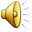 Epidemiological features
Several extrahuman hosts- animals and birds
Basic cycles of transmission 
     a. Pig --> Mosquito --> Pig
     b. The Ardeid bird --> mosquito --> Ardeid bird
Man – incidental host
Man to man transmission not recorded
Pigs major vertebrate host- Amplifier
Cattle and buffaloes- Mosquito attractants
Horse – only domestic animal showing sign of encephalitis
Birds – ponds herons,cattle pollutry & duck
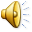 MOSQUITO VECTORS
Culicine mosquitoes – 
C.tritaeniorhynchus
C.vishnui
C.gelidus
Some anophelines
Generally breed in irrigated rice fields,shallows ditches and pools.
Rice fields
Zoophilic mosquitoes
Female mosquitoes gets infected after feeding on a viraemic host
Extrinsic incubation period – 9-12 days
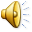 JE IN MAN
Incubation period – 5 to 15 days
Overt disease: in apparent infection = 1:250
Prodromal stage(1-6 days) –
acute onset, fever , headache, G.I. disturbances , lethargy and malaise.
Acute encephalitis stage-
 high fever(38-40.7 C), nuchal rigidity , focal CNS signs , convulsions , raised intra cranial pressure , dystonia , difficulty in speech, ocular palsies, hemiplegia , quadriplegia , extra-pyramidal signs and altered sensorium may lead to coma.
Late stage and Sequelae –
 normal temp. and ESR, neurological signs becoming stationary , Convalescence may be prolonged.
CFR = 20-40% 
The average period between onset of illness & death=9days
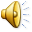 Confirmation of JE
Specimen – CSF or blood 
serology – IgM – capture ELISA
Paired sera 
Dot-blot IgM assay – suitable for use in the field
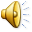 CONTROL OF JE
VACCINATION

VECTOR CONTROL
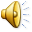 VACCINATION
Currently 3 types of vaccines are there-
1.Mouse brain derived ,purified and inactivated vaccine – nakayama , beijing stains
2.Cell culture derived inactivated vaccine – beijing P3 stain
3.Cell culture derived live attenuated vaccine – SA 14-14-2
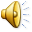 VECTOR CONTROL
Malathion and fenintrothion
Aerial or ground fogging with ultra low volume
Spraying cover vegetation around the houses , breeding sites and animal shelters
Spraying within 2-3 kms around the infected village
Use of mosquitoes nets 
Regular surveillance in infected village
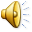 DR SONI PRIYANKA
THANK YOU
STAY HOME
STAY SAFE
STUDY SINCERELY
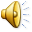 11